#TeachMeet London23rd March 2016Jill Berry@jillberry102Leadership transitions and how to make the most of them
Think about spheres of influence
What is your current sphere of influence?Do you have aspirations to expand it?
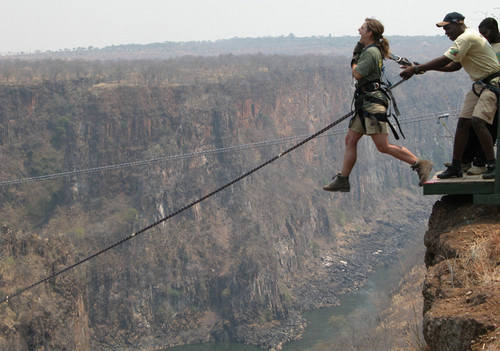 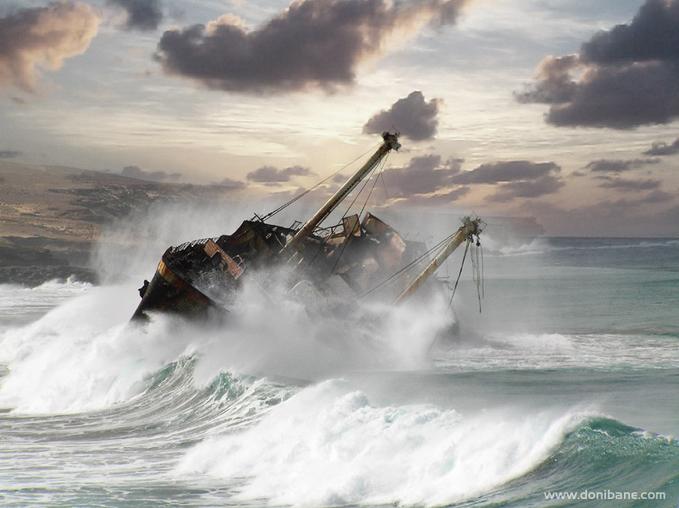 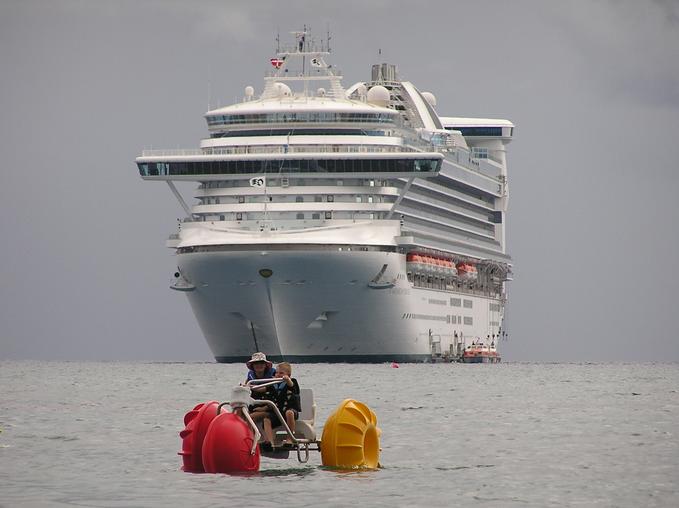 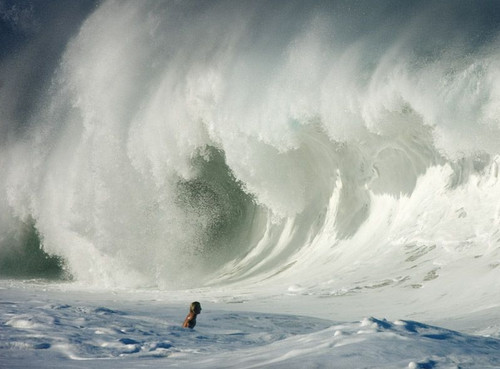 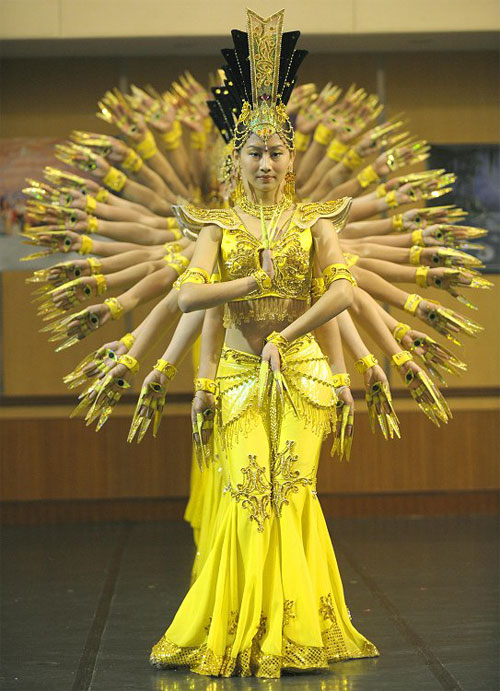 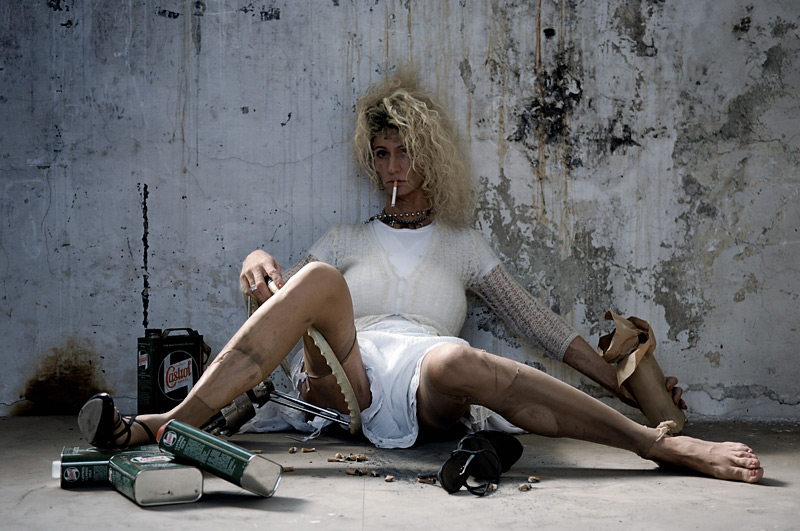 J BERRY ASSOCIATES LTD
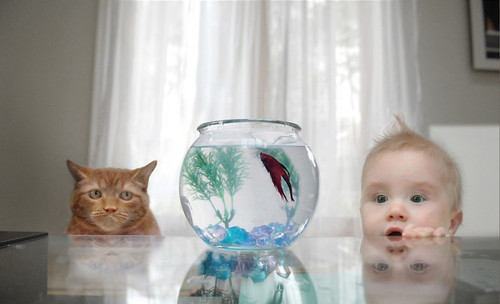 J BERRY ASSOCIATES LTD
Moving from one role to another:What makes it tough?Different challenges of internal and external promotion, NB
Moving from one role to another:What strategies can you use to make a success of it?
THINK ABOUT THE FOLLOWING:1. Actively listening and learning2. Making the most of the expertise of others and showing you value them3. Getting the right balance between ‘inheriting’ and ‘inhabiting’4. Using very well the ‘lead-in’ period between being appointed and formally assuming the role 5. Not trying to reassure people by promising minimal change6. Working on getting the right pace of change – neither too rapid nor too slow7. Consultation without appearing to be indecisive/too ponderous8. Reflecting, actively learning from experience and adapting9. Not being too hard on yourself – expecting perfection10. Achieving a sustainable balance in your life and working to ensure those you lead also make this a priority
Suggested further reading:Tips for Middle Leaders, Innovate My School:http://www.innovatemyschool.com/industry-expert-articles/item/1231-why-middle-leadership?.htmlThe squeezed middle: 10 tips for Heads of Department, Jane Basnett (@basnettj), Innovate My School:http://www.innovatemyschool.com/industry-expert-articles/item/1323-the-squeezed-middle-10-tips-for-heads-of-department.htmlWhy be a head of department? John Dexter (@MrJDexter):http://mrjdexter.com/2014/10/03/8yba-head-of-department/Moving from middle to senior leadership, Mark Anderson (@ICTevangelist):http://ictevangelist.com/moving-middle-tlt13-session-wasnt/Advice for new senior leaders, Stephen Tierney (@LeadingLearner):http://leadinglearner.me/2013/05/19/advice-to-new-senior-leaders/
Suggested further reading:Contemplating headship, Kev Bartle (@kevbartle):https://dailygenius.wordpress.com/2013/09/01/contemplating-headship/Moving from senior leadership to headship, Innovate My School:http://www.innovatemyschool.com/industry-expert-articles/item/1425-moving-from-senior-leadership-to-headship.htmlThe prospect of headship, Chris Hildrew (@chrishildrew):https://chrishildrew.wordpress.com/2015/07/12/the-prospect-of-headship/Climbing the last rung of the ladder, TES:https://www.tes.co.uk/article.aspx?storycode=11007558The 7 things top leaders do, Mary Myatt (@MaryMyatt):http://teachertoolkit.me/2014/04/18/the-7-things-top-leaders-do-by-marymyatt/
Photographs – thanks to:http://vi.sualize.us/Nick Shellhttp://www.livescience.com/https://uk.pinterest.com/chabasco/https://otvet.mail/ru/Donibane SanjuanMargaret SharkPixdaus.comAmazing and Unbelievable PhotosReinfreid Marasswww.bhmpics.com
jillberry102@hotmail.co.uk@jillberry102